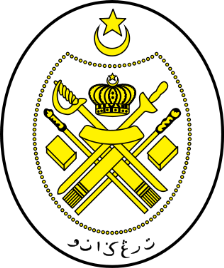 Jabatan Hal Ehwal Agama Terengganu
KHUTBAH MULTIMEDIA
Siri: 49 / 2022
MELUNASKAN ZAKAT HARTA DI AKHIR TAHUN
14 Jamadil Awal 1444 H bersamaan   09 Disember 2022 
http://e-khutbah.terengganu.gov.my
Pujian Kepada Allah S.W.T.
الْحَمْدُ لِلَّهِ
Segala puji-pujian hanya bagi Allah S.W.T.
Syahadah
وَأَشْهَدُ أَنْ لا إِلَهَ إِلا اللهُ وَحْدَهُ لا شَرِيْكَ لَهُ،
 وَأَشْهَدُ أَنَّ مُحَمَّدًا عَبْدُهُ وَرَسُوْلُهُ
 الْمَبْعُوْثُ رَحْمَةً لِلْعَالَمِيْنَ
Dan aku bersaksi  bahawa sesungguhnya tiada Tuhan melainkan Allah yang Maha Esa yang tiada sekutu bagi-Nya,

Dan aku bersaksi bahawa junjungan kami Nabi Muhammad SAW hamba-Nya dan rasul-Nya yang diutuskan menjadi rahmat bagi sekelian alam
Selawat Ke Atas Nabi Muhammad S.A.W
اَللَّهُمَّ صَلِّ وَسَلِّمْ عَلَى سَيِّدِنَا وَمَوْلَانَا مُحَمَّدٍ أَشْرَفِ الْأَنْبِيَاءِ وَالْمُرْسَلِيْنَ، وَعَلَى آَلِهِ وَأَصْحَابِهِ وَمَنْ تَبِعَهُمْ بِإِحْسَانٍ إِلَى يَوْمِ الدِّيْنَ
Ya Allah, cucurilah rahmat dan  kesejahteraan ke atas pemimpin kami Nabi Muhammad SAW semulia-mulia nabi dan utusan,

 Dan ke atas keluarganya, para Sahabatnya dan orang-orang yang mengikut mereka dengan baik hingga ke hari Kiamat
Pesanan Takwa
أُوْصِيْكُمْ وَإِيَايَ بِتَقْوَى اللهِ وَطَاعَتِهِ لَعَلَّكُمْ تُرْحَمُوْنَ
Marilah kita sama-sama meningkatkan ketakwaan kepada Allah dengan memperbanyakkan ketaatan kepada-Nya, melalui amalan-amalan yang wajib dan amalan-amalan yang sunat. Hindarkanlah diri dari segala bentuk kemungkaran dan kemaksiatan, mudah-mudahan hidup kita sentiasa dirahmati dan diberkati Allah
Tajuk Khutbah Hari Ini :
09 Disember 2022
Bersamaan
14 Jamadil Awal 1444 H
MELUNASKAN
 ZAKAT HARTA 
DI AKHIR TAHUN
Zakat
Merupakan salah satu rukun Islam yang lima, yang wajib ditunaikan oleh setiap orang Islam yang mencukupi syarat yang ditetapkan oleh syarak
Ia merupakan salah satu tanggungjawab sosial yang diwajibkan ke atas golongan yang berada terhadap golongan yang berhak menerimanya
Kewajipan menunaikan zakat boleh dilaksanakan sepanjang tahun apabila memenuhi syarat-syarat wajib zakat
Kita berada di penghujung tahun 2022
SERUAN KHATIB
Sama-sama kita mengambil cakna rukun Islam yang ke lima ini dalam membantu golongan-golongan yang memerlukan
Zakat
Merupakan proses pembersihan harta dari terlibat dengan hak-hak orang lain
Merupakan proses pembersihan jiwa dari sifat mazmumah iaitu bakhil dan kedekut
Harta tidak akan menjadi kurang dengan 
sebab menunaikan zakat dan bersedekah
Sabda Nabi Muhammad SAW :
مَا نَقَصَتْ صَدَقَةٌ مِنْ مَالٍ
Yang bermaksud : Sebarang sedekah (yang dikeluarkan) tidak mengurangkan harta,
(Hadis riwayat Muslim)
Kelebihan orang-orang yang menunaikan zakat :
Zakat menjadi naungan yang akan melindungi pengeluarnya dari kepanasan di hari Qiamat nanti
PERTAMA
Sabda Nabi Muhammad SAW :
كُلُّ امْرِئٍ فِيْ ظِلِّ صَدَقَتِهِ
 حَتَّى يَقْضِيَ بَيْنَ النَّاسِ
Yang bermaksud : Tiap-tiap orang berteduh di bawah naungan sedekahnya hingga selesai penghitungan di kalangan manusia.
(Hadis riwayat Ibnu Khuzaimah)
Kelebihan orang-orang yang menunaikan zakat :
Zakat menyemai sifat pemurah kepada pengeluarnya dan menghindarkannya dari sifat bakhil, mementingkan diri dan sebagainya
KEDUA
Kelebihan orang-orang yang menunaikan zakat :
Zakat dapat mengundang rahmat Allah serta menghindarkan pengeluarnya dan masyarakat dari sebarang bala dan musibah
KETIGA
Kelebihan orang-orang yang menunaikan zakat :
Zakat boleh menghapuskan dosa
KEEMPAT
Sabda Nabi Muhammad SAW :
اَلصَّوْمُ جُنَّةٌ وَالصَّدَقَةُ تُطْفِئُ
 الْخَطِيْئَةَ كَمَا يُطْفِئُ الْمَاءُ النَّارَ
Yang bermaksud : Puasa itu perisai dan sedekah itu memadamkan kesalahan seperti air memadamkan api.
(Hadis riwayat at-Tirmizi)
Mengikut Mazhab Syafie
Zakat wajib diagihkan kepada semua golongan asnaf yang terdapat di dalam sesuatu kawasan berkenaan
Jika kita mengagihkan sendiri zakat kepada beberapa golongan asnaf sedangkan masih ada golongan asnaf yang tertinggal, maka wajib ke atas pengeluarnya mengganti semula dengan hartanya yang lain sebanyak jumlah yang penerima berkenaan berhak
Bagi memudahkan pengagihan tersebut serta memastikan zakat kita sampai kepada semua golongan asnaf
Hendaklah zakat tersebut diserahkan atau dibayar kepada pihak pengurusan zakat Majlis Agama Islam Dan Adat Melayu Terengganu (MAIDAM) atau mana-mana amil yang dilantik oleh MAIDAM
Apabila pihak ulul amri memerintahkan supaya zakat diserahkan atau dibayar kepada pihak pengurusan zakat yang dilantik oleh pemerintah maka hukumnya adalah wajib ditaati dan dipatuhi
Jumlah kutipan dan pengagihan zakat oleh MAIDAM bermula dari 
1 Januari 2022 hingga 15 November 2022
Satu Ratus Enam Puluh Dua Juta lebih
Jumlah Kutipan
Satu Ratus Sembilan Puluh Lima Juta lebih
Jumlah Agihan
Sokongan dan komitmen pembayar zakat amatlah dialu-alukan bagi meningkatkan hasil kutipan zakat pada tahun ini
Mewakili pihak pengurusan zakat MAIDAM
Setinggi-tinggi perhargaan dan terima kasih kepada semua pihak yang telah membayar zakat kepada pengurusan tersebut
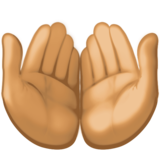 Semoga Allah SWT melimpah ruahkan rezeki dan melipat gandakannya kepada mereka ini pada tahun-tahun mendatang
Doa Imam Syafie yang masyhur :
آجَرَكَ اللهُ فِيْمَا أَعْطَيْتَ،
 وَبَارَكَ لَكَ فِيْمَا أَبْقَيْتَ، 
وَجَعَلَهُ لَكَ طَهُوْرًا
Yang bermaksud : Semoga Allah memberikan balasan yang baik atas apa yang engkau berikan, dan memberkati harta yang engkau simpan berbaki dan menjadikannya untukmu harta yang bersih.
بَارَكَ اللهُ لِي وَلَكُمْ فِي الْقُرْآنِ الْعَظِيْمِ.
 وَنَفَعَنِي وَاِيِّاكُمْ بِمَا فِيْهِ مِنَ الآيَاتِ وَالذِّكْرِ الْحَكِيْمِ.
وَتَقَبَّلَ الله مِنِّي وَمِنْكُمْ تِلاوَتَهُ اِنَّهُ هُوَ السَّمِيْعُ الْعَلِيْمُ.
أقُوْلُ قَوْلِي هَذا وَأَسْتَغْفِرُ اللهَ الْعَظِيْمَ لِيْ وَلَكُمْ
 وَلِسَائِرِ الْمُسْلِمِيْنَ وَالْمُسْلِمَاتِ وَالْمُؤْمِنِيْنَ وَالْمُؤْمِنَاتِ
 فَاسْتَغْفِرُوْهُ إنَّهُ هُوَ الْغَفُوْرُ الرَّحِيْمُ.
Doa Antara Dua Khutbah
آمِينَ ، يَا مُوَفِّقَ الطَّائِعِينَ
وَفِّقنَا لِطَاعَتِكَ أَجمَعِينَ
وَتُب عَلَينَا وَعَلَى المُسلِمِينَ
وَاغفِر ذَنبَ مَن يَقُولُ: «أَستَغفِرُ اللهَ» العَظِيمَ
وَنَستَغفِرُ اللهَ
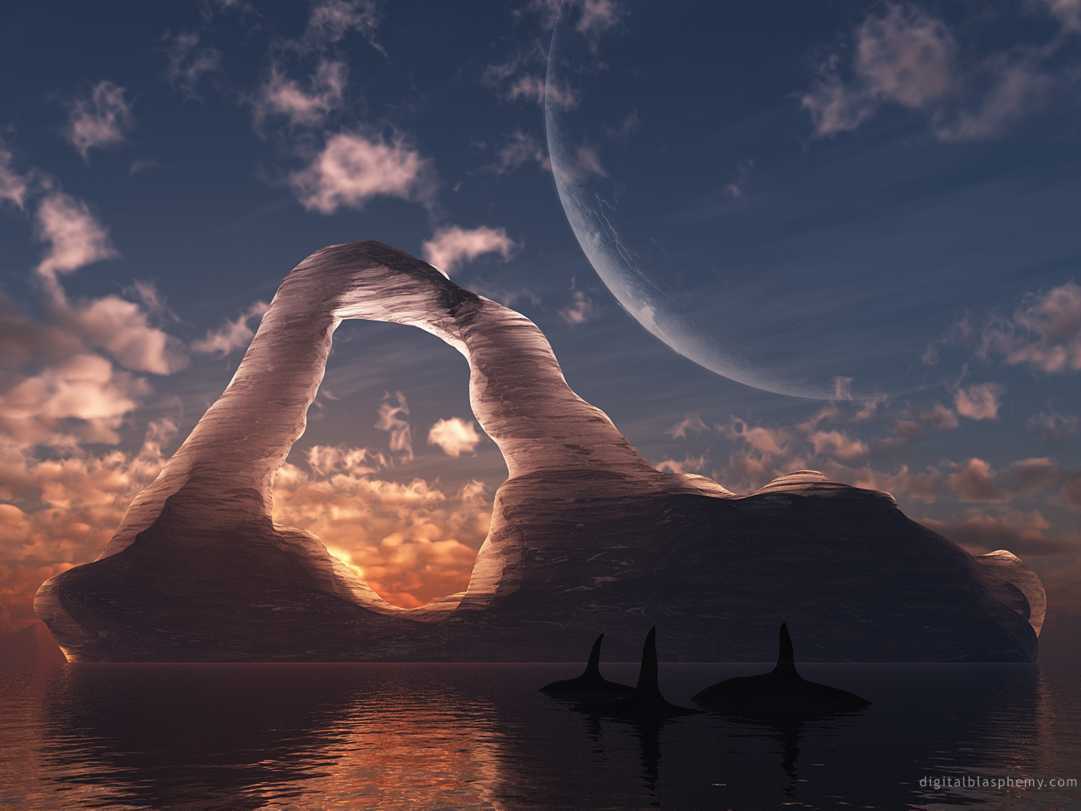 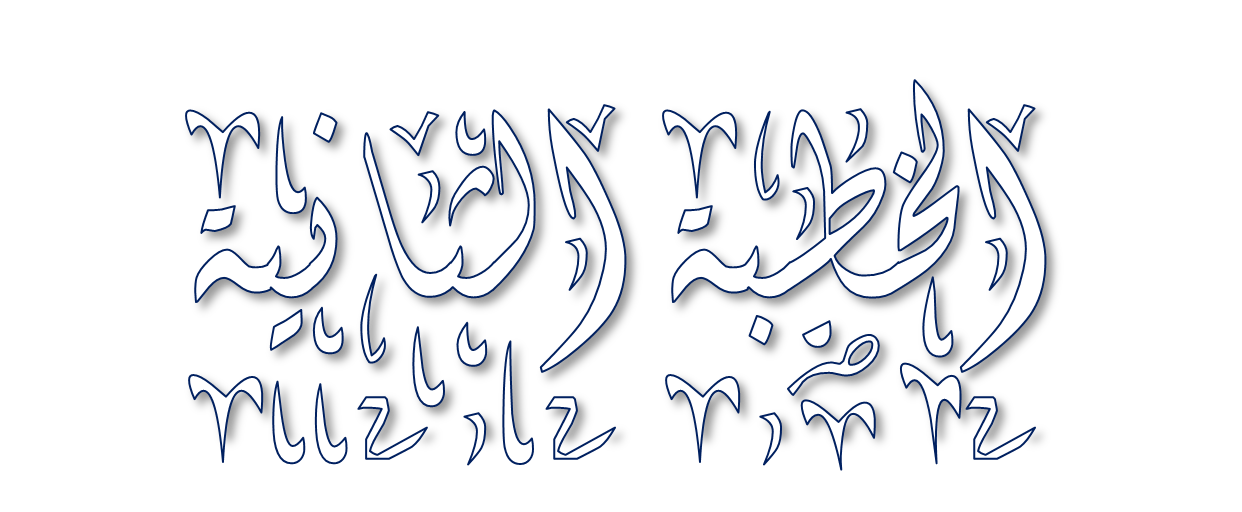 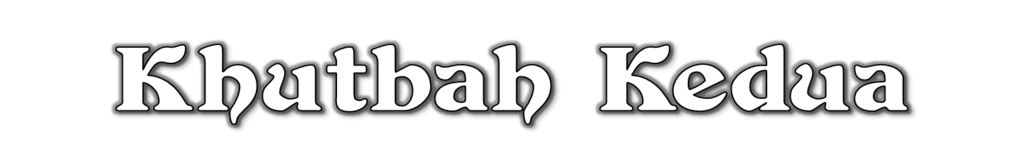 Pujian Kepada Allah S.W.T.
الْحَمْدُ لِلَّهِ
Segala puji-pujian hanya 
bagi Allah S.W.T.
Syahadah
وَأَشْهَدُ أَن لآ إِلَهَ إِلاَّ اللهُ وَحْدَهُ لاَ شَرِيْكَ لَهُ، وَأَشْهَدُ أَنَّ سَيِّدَنَا مُحَمَّدًا عَبْدُهُ وَرَسُوْلُهُ.
Dan aku bersaksi  bahawa sesungguhnya tiada tuhan melainkan Allah, Yang Maha Esa, tiada sekutu bagi-Nya, dan juga aku bersaksi bahawa junjungan kami (Nabi) Muhammad (S.A.W) hamba-Nya dan rasul-Nya.
Selawat Ke Atas 
Nabi Muhammad S.A.W
اللَّهُمَّ صَلِّ وَسَلِّمْ وَبَارِكْ عَلَى سَيِّدِنَا مُحَمَّدٍ، وَعَلَى آلِهِ وَأَصْحَابِهِ أَجْمَعِيْنَ
Ya Allah, cucurilah rahmat, kesejahteraan dan keberkatan ke atas junjungan kami (Nabi) Muhammad (S.A.W) dan ke atas keluarganya dan sekalian para sahabatnya.
Seruan Takwa
اتَّقُوا اللَّهَ فَقَدْ فَازَ الْمُتَّقُوْنَ
Bertakwalah kepada Allah dengan sebenar-benarnya, sesungguhnya berjayalah orang-orang yang bertaqwa.
Seruan
Memperbanyakkan ucapan selawat dan salam kepada Rasulullah SAW
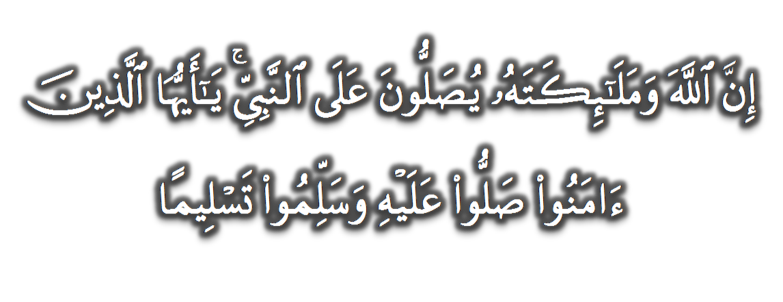 (Surah Al-Ahzab : Ayat 56)
“Sesungguhnya Allah Taala Dan Para MalaikatNya Sentiasa Berselawat Ke Atas Nabi (Muhammad).
Wahai Orang-orang Beriman! Berselawatlah Kamu 
Ke Atasnya Serta Ucapkanlah Salam Sejahtera Dengan Penghormatan Ke Atasnya Dengan Sepenuhnya”.
Selawat
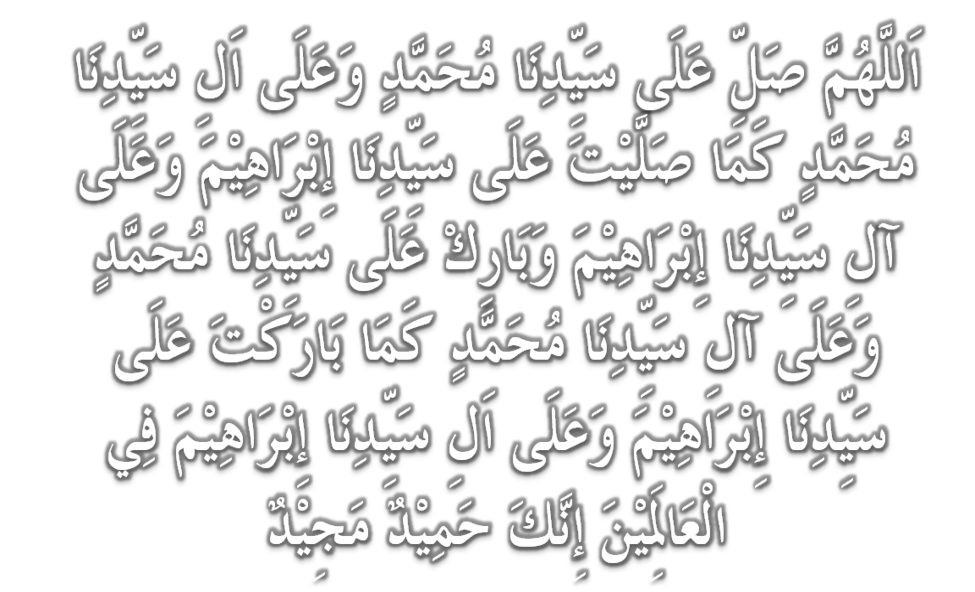 DOA
اللَّهُمَّ اغْفِرْ لِلْمُؤْمِنِيْنَ وَالْمُؤْمِنَاتِ، وَالمُسْلِمِيْنَ وَالْمُسْلِمَاتِ الأَحْيَاءِ مِنْهُمْ وَالأَمْوَات، 
إِنَّكَ سَمِيْعٌ قَرِيْبٌ مُجِيْبُ الدَّعَوَات.
اللَّهُمَّ ادْفَعْ عَنَّا الْبَلاءَ وَالْوَبَاءَ وَالْفَحْشَاءَ
 مَا لا يَصْرِفُهُ غَيْرُكَ
DOA
اللَّهُمَّ إِنَّا نَعُوذُ بِكَ مِنَ البَرَصِ وَالْجُنُونِ وَالْجُذَامِ وَمِن سَيِّئِ الأَسْقَامِ. 

اللَّهُمَّ اشْفِ مَرْضَانَا وَارْحَمْ مَّوْتَانَا، وَالْطُفْ بِنَا فِيمَا نَزَلَ بِنَا
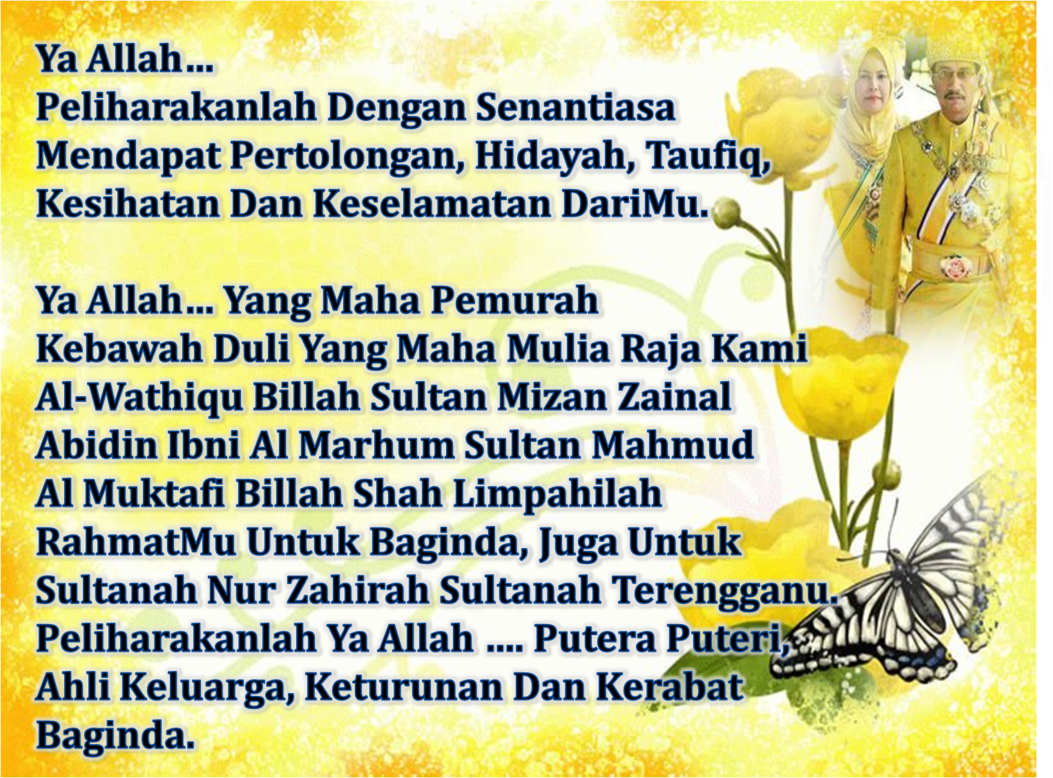 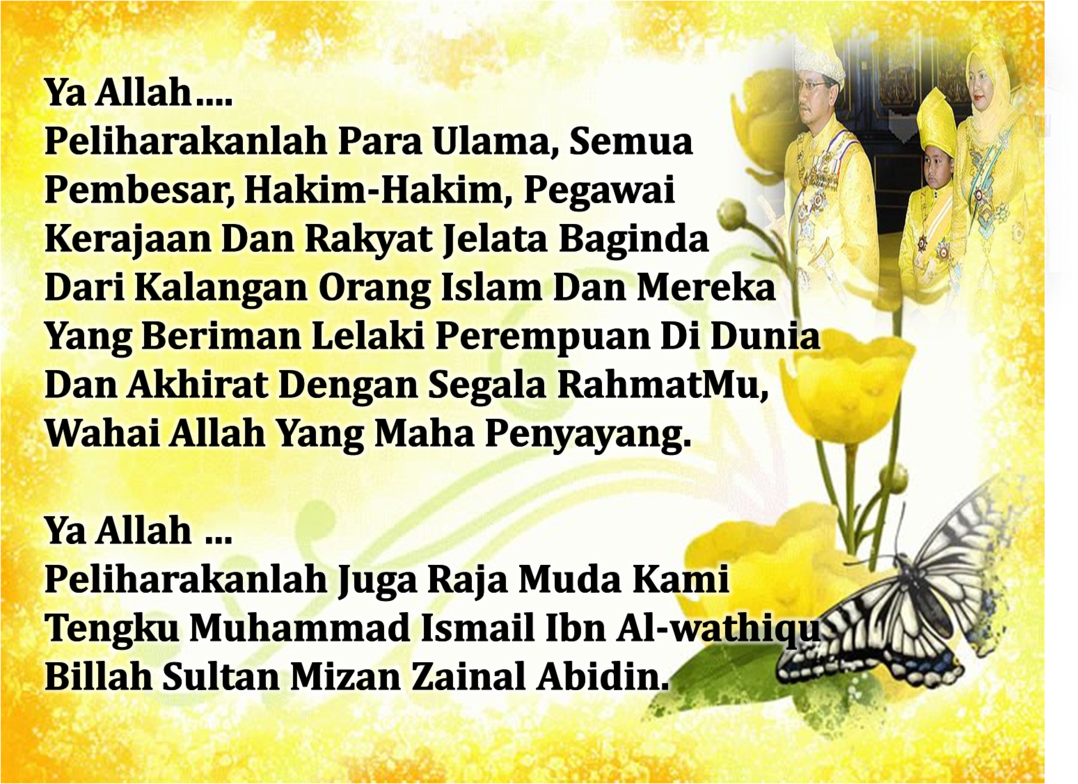 DOA …
Ya Allah, wahai Zat Yang Maha Pengasih...
 
Hindarilah kami daripada segala malapetaka, bala bencana dan wabak penyakit, daripada kekejian dan kemungkaran, daripada pelbagai persengketaan, kekejaman dan huru hara, daripada kesulitan dan kesengsaraan, yang nampak mahupun yang tersembunyi.
 
Sesungguhnya Engkau Maha Berkuasa 
atas segala sesuatu...
DOA PENUTUP…
رَبَّنَا آتِنَا فِي الدُّنْيَا حَسَنَةً وَفِي الآخِرَةِ حَسَنَةً 
 وَقِنَا عَذَابَ النَّارِ
Kurniakanlah Kepada Kami Kebaikan Di Dunia Dan Kebaikan Di Akhirat Serta Hindarilah Kami Dari Seksaan Neraka


 وَصَلَّى اللهُ عَلىَ سَيِّدِنَا مُحَمَّدٍ وَعَلىَ آلِهِ وَصَحْبِهِ وَسَلَّمْ
 وَالْحَمْدُ للهِ رَبِّ الْعَالَمِيْنَ
عِبَادَ اللهِ!

اُذْكُرُوْا اللهَ الْعَظِيْمَ يَذْكُرْكُمْ، 

وَاشْكُرُوْهُ عَلَى نِعَمِهِ يَزِدْكُمْ،


وَلَذِكْرُ اللهِ أَكْبَرُ، وَاللهُ يَعْلَمُ مَا تَصْنَعُوْنَ
قُوْمُوْا إِلَى صَلاتِكُمْ،

 يَرْحَمْكُمُ الله